Příjem a hodnocení žádostí o podporu
Seminář pro SC 3.2 ZVYŠOVÁNÍ EFEKTIVITY A TRANSPARENTNOSTI VEŘEJNÉ SPRÁVY PROSTŘEDNICTVÍM ROZVOJE VYUŽITÍ A KVALITY SYSTÉMŮ IKT
Průběžná výzva č. 4 AKTIVITY VEDOUCÍ K ÚPLNÉMU ELEKTRONICKÉMU PODÁNÍ
Ing. Josef Šetek
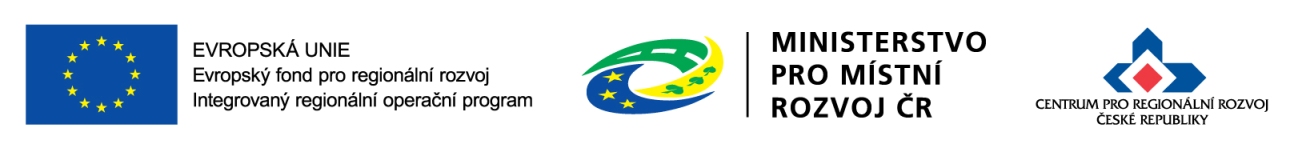 7.10.2015
Role CRR
Konzultace před vyhlášením výzvy
Přijímá žádosti o podporu
Hodnotí žádosti o podporu
Administruje změny
Kontroluje zadávací/výběrová řízení
Provádí administrativní ověření žádostí o platbu/zpráv o realizaci/zpráv o udržitelnosti
Provádí kontroly na místě
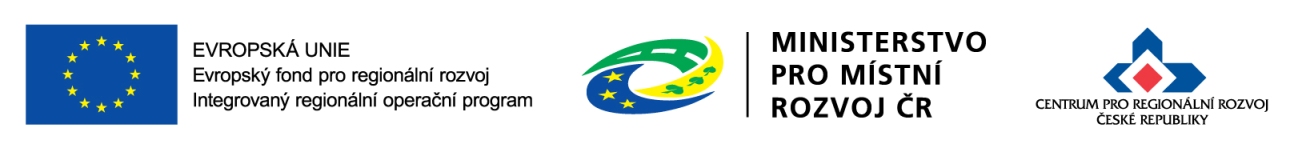 2
Příjem žádostí o podporu
Podání žádostí POUZE přes MS2014+
Automatická registrace žádosti
Automatické předložení na příslušné krajské oddělení CRR/oddělení administrace OSS
Žadatel bude depeší informován o přidělených manažerech projektu, kteří budou mít na starosti další administraci projektu      a komunikaci se žadatelem
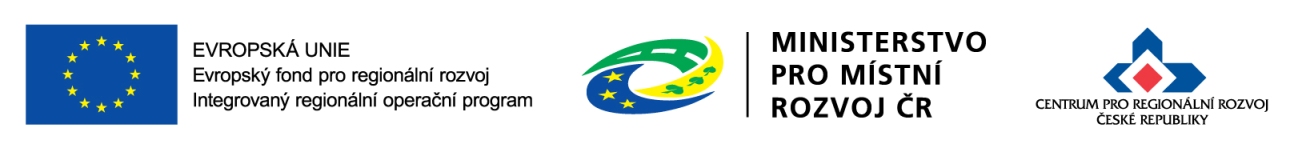 3
Hodnocení žádostí
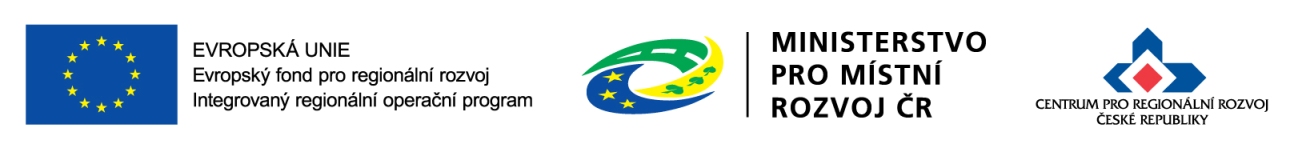 4
Hodnocení žádostí
Probíhá na příslušném krajském oddělení CRR/oddělení administrace OSS
Fáze hodnocení (provádí CRR)
kontrola přijatelnosti a kontrola formálních náležitostí
ex-ante analýza rizik
ex-ante kontrola
Fáze výběru projektů (provádí ŘO IROP)
výběr projektu
příprava a vydání právního aktu
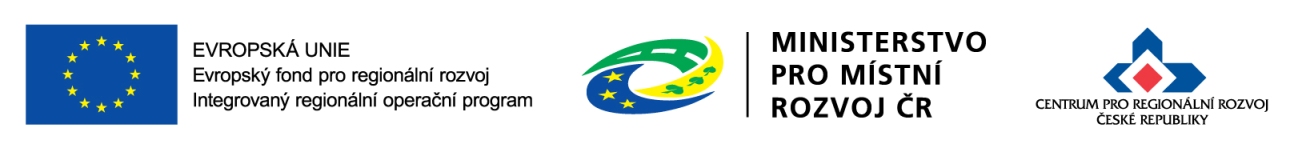 5
Kontrola přijatelnosti a formálních náležitostí
provedena do 20 pd od podání žádosti
probíhá elektronicky v MS2014+, kontrolu provádí CRR
eliminační kritéria (vždy odpověď „ANO“ x „NE“)
v rámci přijatelnosti musí být splněna všechna kritéria stanovená výzvou (obecná i specifická) – v případě nesplnění jakéhokoliv kritéria je žádost vyloučena z dalšího hodnocení
pokud nelze v rámci kontroly přijatelnosti kritérium vyhodnotit, nebo jsou v žádosti uvedeny rozporné údaje, je možné žadatele vyzvat k upřesnění (max. dvakrát)
v rámci kontroly formálních náležitostí lze vyzvat k doložení (max. dvakrát)
výzvy k doplnění/upřesnění jsou žadateli zasílány formou depeší v MS2014+
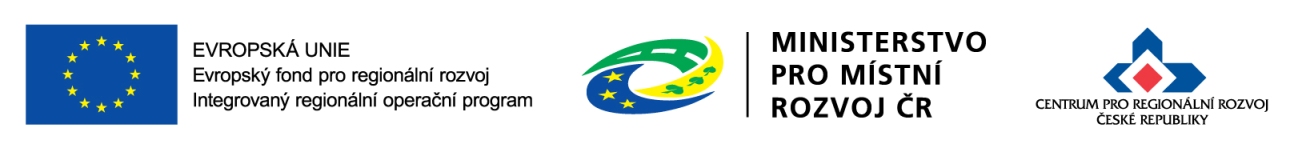 6
Kritéria formálních náležitostí
Žádost je podána v předepsané formě
přes MS2014+
Žádost je podepsána oprávněným zástupcem žadatele
statutární zástupce, popř. jím pověřená osoba na základě plné moci
Jsou doloženy všechny povinné přílohy a obsahově splňují požadované náležitosti
Plná moc
Dokumentace k zahájeným a ukončeným zadávacím/výběrovým řízením
Souhlasné Stanovisko hlavního architekta eGovernmentu, včetně čestného prohlášení, že studie proveditelnosti posuzovaná Odborem Hlavního architekta eGovernmentu MV ČR je identická se studií proveditelnosti, která je přiložena k projektové žádosti o podporu z IROP (vzor v příloze č. 3 Specifických pravidel, pokud je relevantní)
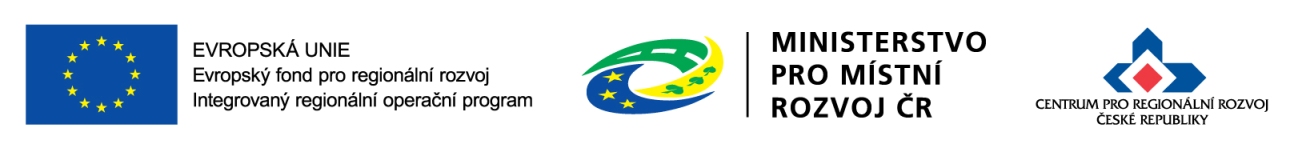 7
Kritéria formálních náležitostí
Jsou doloženy všechny povinné přílohy a obsahově splňují požadované náležitosti
Studie proveditelnosti v požadované osnově (příloha č. 2 Specifických pravidel) 
Seznam objednávek – hodnota uskutečněného přímého nákupu nebo přímé objednávky vztahující se k projektu před podáním Žádosti o podporu je rovna nebo vyšší než 100 000 Kč bez DPH
Dokumentace z průzkumu trhu, provedeného ve vztahu k hlavním aktivitám projektu, přičemž průzkum trhu a jeho dokumentace jsou rozděleny do samostatných celků, které odpovídají předmětům plnění všech plánovaných veřejných zakázek (resp. částí veřejné zakázky dle § 98 zákona č. 137/2006 Sb., pokud žadatel plánuje veřejnou zakázku rozdělit na části) na hlavní aktivity projektu, které žadatel plánuje realizovat v průběhu projektu (příloha č. 10 Specifických pravidel)
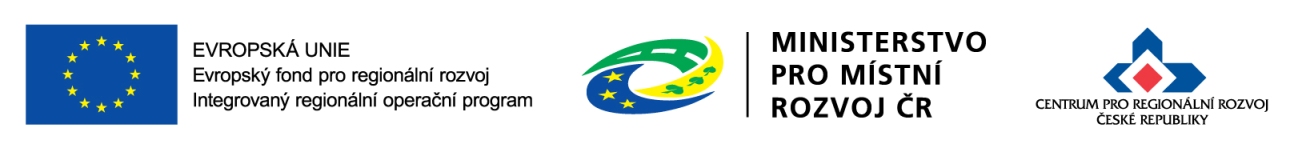 8
Kritéria formálních náležitostí
Jsou doloženy všechny povinné přílohy a obsahově splňují požadované náležitosti
Výpis z rejstříku trestů – dokládají všichni statutární zástupci žadatele v případě státního podniku nebo organizace zakládané obcí nebo krajem. Výpis z rejstříku trestů v době podání žádosti nesmí být starší 3 měsíců.
Výpočet čistých jiných peněžních příjmů - Dokládají žadatelé, kteří předpokládají jiné peněžní příjmy (příloha č. 11 Specifických pravidel) .
9
Obecná kritéria přijatelnosti
Projekt je svým zaměřením v souladu s cíli a podporovanými aktivitami výzvy
Podporované aktivity musí vycházet z projektových okruhů implementačního plánu č. 3 Strategického rámce rozvoje veřejné správy.
Hlavní/vedlejší podporované aktivity splňují parametry stanovené ve Výzvě
Podpořeny mohou být pouze operace:
organizačních složek státu, příspěvkových organizací organizačních složek státu, státních organizací a státních podniků, které jsou realizovány na území celé ČR včetně území hl. m. Prahy a řešící problematiku výkonu státní správy včetně přenesené působnosti.
krajů a organizací zřizovaných nebo zakládaných kraji, které jsou realizovány na území kraje a řešící problematiku podání v samostatné působnosti´.
obcí a organizací zřizovaných nebo zakládaných obcemi, které jsou realizovány na území obce a řešící problematiku podání v samostatné působnosti.
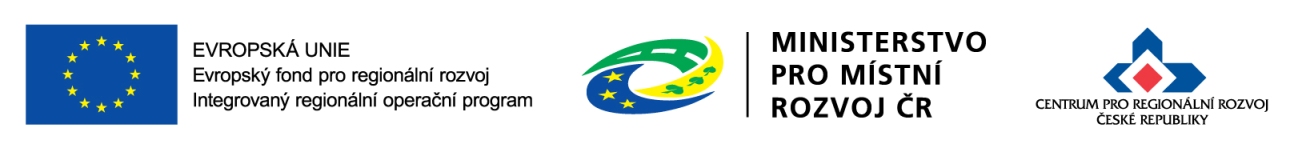 10
Obecná kritéria přijatelnosti
Projekt je v souladu s podmínkami výzvy
zahájení/ukončení realizace projektu (1. 1. 2014/30. 6. 2019)
popis cílových skupin a dopady projektu na tyto skupiny
zvolené indikátory
území realizace 
Projekty organizačních složek státu, příspěvkových organizací organizačních složek státu, státních organizací a státních podniků  -  území celé ČR včetně území hl. m. Prahy 
Projekty krajů a organizací zřizovaných nebo zakládaných kraji - území kraje
Projekty obcí a organizací zřizovaných nebo zakládaných obcemi  -  území obce
způsobilé výdaje projektu spadají do vymezení způsobilých  výdajů v kapitole 2.6. Specifických pravidel a neobsahují nezpůsobilé výdaje
11
Obecná kritéria přijatelnosti
Žadatel splňuje definici oprávněného příjemce 
Organizační složky státu, příspěvkové organizace organizačních složek státu, státní organizace.
Kraje, organizace zřizované kraji, obce (kromě Prahy a jejích částí), organizace zřizované obcemi (kromě Prahy a jejích částí):
Organizace zakládané obcemi (kromě Prahy a jejích částí), organizace zakládané kraji, státní podniky
Projekt respektuje minimální a maximální hranici celkových způsobilých výdajů
min. výše celkových způsobilých výdajů  
3 000 000 Kč
max. výše celkových způsobilých výdajů 
120 000 000 Kč
Projekt respektuje limity způsobilých výdajů
Vedlejší aktivity nesmí přesáhnout 15% celkových způsobilých výdajů
Výsledky projektu jsou udržitelné
popsat, jakým způsobem je zajištěna udržitelnost projektu
kap. 12 Studie proveditelnosti
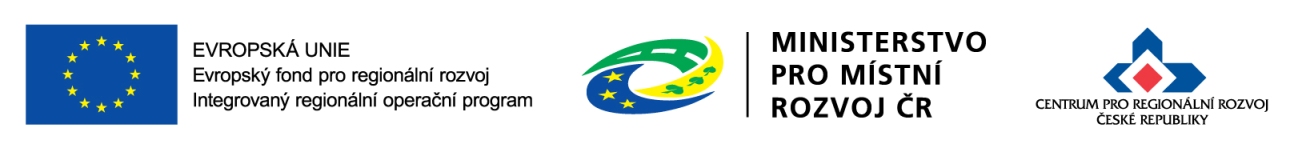 12
Obecná kritéria přijatelnosti
Projekt nemá negativní vliv na žádnou z horizontálních priorit IROP (udržitelný rozvoj, rovné příležitosti a zákaz diskriminace, rovnost mužů a žen) 
Projekt musí mít pozitivní/neutrální vliv na horizontální priority, žadatel popíše   v MS2014+.
Potřebnost realizace projektu je odůvodněná
Zdůvodnění potřebnosti projektu v kap. 6 Studie proveditelnosti.
Projekt je v souladu s pravidly veřejné podpory
Projekt musí být v souladu s pravidly veřejné podpory, tzn. kumulativně nenaplňuje všechny znaky veřejné podpory.
Statutární zástupce žadatele je trestně bezúhonný 
Uvedeno v čestném prohlášení.
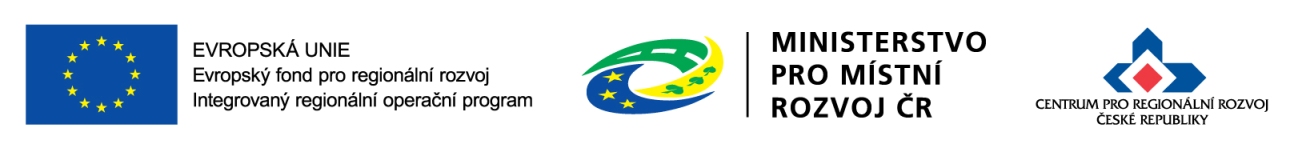 13
Specifická kritéria přijatelnosti
Projekt je v souladu se Strategickým rámcem rozvoje veřejné správy České republiky 2014+ a jeho implementačními plány.
Posuzuje Odbor hlavního architekta eGovernmentu MV ČR v rámci svého stanoviska nebo CRR. Popis v rámci kapitoly č. 5 Studie proveditelnosti.
Souhlasné stanovisko Hlavního architekta eGovernmentu pro projekty územních samosprávných celků nad 15 mil. Kč celkových způsobilých výdajů, pokud se nebudou vázat na centrální systémy veřejné správy, nebo všechny projekty, které se budou vázat centrální systémy veřejné správy, a pro všechny projekty OSS
Vydáváno na základě Studie proveditelnosti ještě před podáním žádosti, stanovisko je poté přílohou žádosti spolu s identickou Studií proveditelnosti.
Žadatel má zajištěnou administrativní, finanční a provozní kapacitu k realizaci a udržitelnosti projektu
Popsat, jakým způsobem jsou tyto kapacity zajištěny (kap. 12 Studie proveditelnosti).
Harmonogram projektu je reálný a proveditelný
Popis časového harmonogramu realizace projektu v Podkladech pro hodnocení žádosti o podporu, kap. 3.
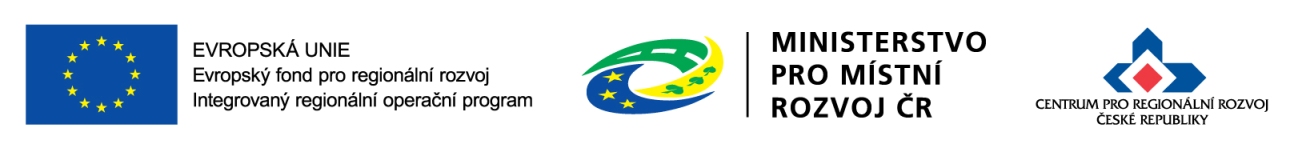 14
Specifická kritéria přijatelnosti
Výdaje na hlavní aktivity v rozpočtu projektu odpovídají tržním cenám
Provést průzkum trhu pro určení tržních cen výdajů na hlavní aktivity v rozdělení dle celků odpovídajících plánovaným VZ nebo jejich částem. Průzkum nesmí být k datu předložení žádosti starší než 6 měsíců.
Zdokumentovat průzkum, aby byl průkazně navázaný na reálné podklady (nabídky, ceníky, kalkulace, smlouvy, údaje z www apod.).
Objektivně odvodit jednotlivé cenové položky rozpočtu projektu z průzkumu trhu a popsat mechanismus tohoto odvození (např. aritmetický průměr jednotlivých cenových položek tří nabídek apod.).
Kapitola 18 Studie proveditelnosti, příloha č. 6 Specifických pravidel.
Průzkum se netýká výdajů vázaných na již zahájené/ukončené VZ.
Minimálně 85 % způsobilých výdajů projektu je zaměřeno na hlavní aktivity projektu 
Jednoznačné přiřazení položek rozpočtu projektu k parametrům hlavních/vedlejších podporovaných aktivit = ověřitelnost.
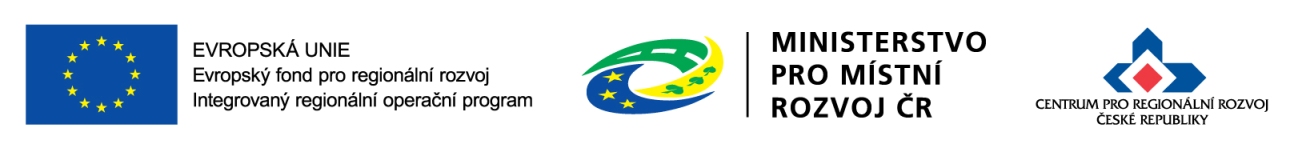 15
Specifická kritéria přijatelnosti
Harmonogram projektu je reálný a proveditelný
Popis časového harmonogramu realizace projektu v MS2014+,  reálnost, návaznost.
Cílové hodnoty indikátorů odpovídají cílům projektu
3 05 00 Počet pořízených informačních systémů
3 05 10 Počet elektronických podání učiněných prostřednictvím Czech Point, ISDS, PVS a agendových portálů
3 05 15 Nová funkcionalita informačního systému
Uvést popis v kapitole 4 Studie proveditelnosti a v MS2014+.
V hodnocení eCBA/finanční analýze projekt dosáhne minimálně hodnoty ukazatelů, stanovené ve výzvě
Finanční analýza (NPV, IRR) vs. eCBA (přínosy).
Soulad hodnot ve Studii proveditelnosti s hodnotami v MS2014+.
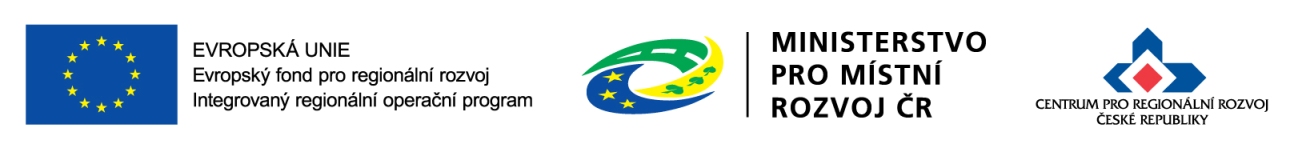 16
Ex-ante analýza rizik
provádí CRR
ověřují se rizika
Riziko nezpůsobilosti výdajů
Riziko dvojího financování
Riziko ve veřejných zakázkách
Riziko v udržitelnosti projektu
Riziko v nedovolené veřejné podpoře
Riziko podvodů a korupčního jednání
Riziko nedosažení výstupů a realizace projektu v předloženém harmonogramu
Riziko provádění změn v realizaci projektu
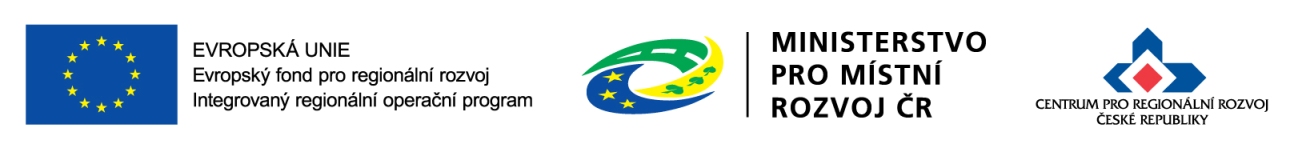 17
Ex-ante kontrola
může být provedena na základě výsledků ex-ante analýzy rizik
forma
administrativního ověření – ověření na základě předložených dokladů
kontroly na místě – veřejnosprávní kontrola (zák. 320/2001 Sb.)
možné krácení výdajů na základě výsledku kontroly
ve způsobilých výdajích zahrnuty nezpůsobilé aktivity
aktivity, které mohly být nebo již byly realizovány na základě chybně provedeného zadávacího/výběrového řízení
výdaje nebyly vynaloženy v souladu se zásadami 3E
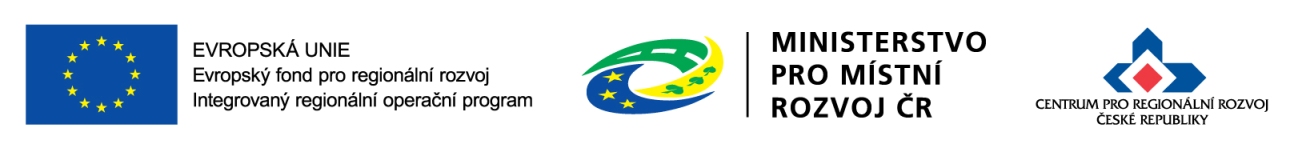 18
Výběr projektů
provádí ŘO IROP na základě výsledků hodnocení provedeného CRR
ŘO IROP znovu nehodnotí
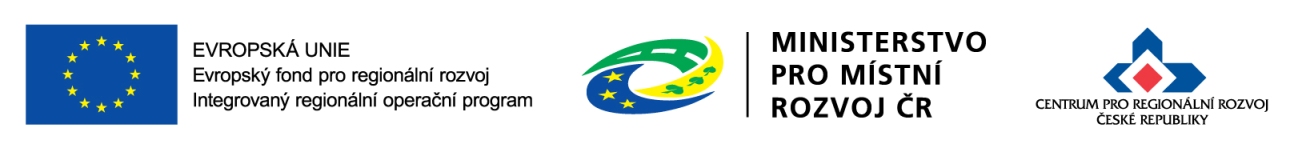 19
Vydání právního aktu – Registrace akce a Rozhodnutí o poskytnutí dotace/Stanovení výdajů
informace o příjemci
informace o projektu
povinnosti a práva příjemce
povinnosti a práva ŘO IROP
sankce za neplnění povinností
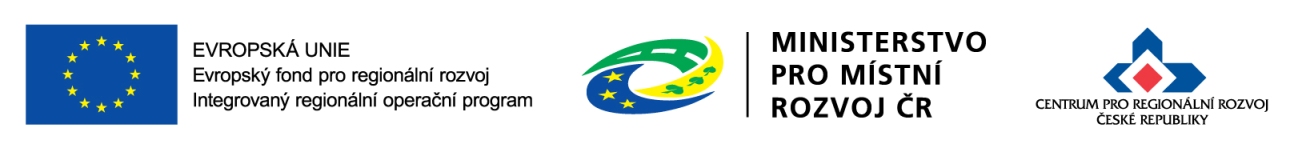 20
Žádost o přezkum výsledku hodnocení
Žadatel může podat žádost o přezkum hodnocení v každé části hodnocení žádosti, ve které neuspěl.
Podává se do 14 kalendářních dnů ode dne doručení výsledku,       a to:
elektronicky v MS2014+
prostřednictvím odkazu na webových stránkách www.dotaceeu.cz
písemně prostřednictvím formuláře uvedeného na webových stránkách www.dotaceeu.cz
Přezkumné řízení provádí ŘO IROP.
Na základě výsledku přezkumného řízení 
žádost postoupí do další fáze hodnocení
žádost je vyřazena z dalšího procesu hodnocení
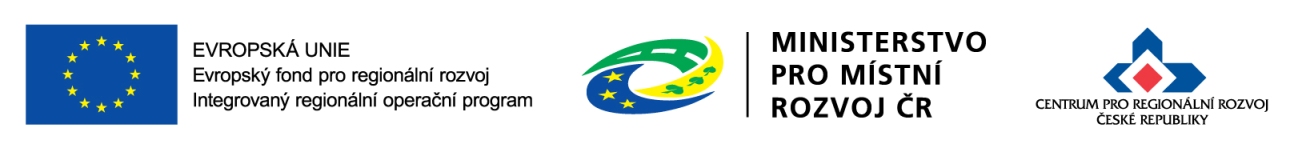 21
Monitorování realizace projektů
Průběžná/Závěrečná Zpráva o realizaci (ZoR)
Sledované období je příslušná etapa, předkládá se v MS2014+ do 20 pd po ukončení etapy (průběžná)/realizace projektu (závěrečná) spolu se Zjednodušenou žádostí o platbu – jedná se o ex-post financování.
Zpráva o udržitelnosti (ZoU)
Monitoring období udržitelnosti, předkládána v MS2014+ do 10 pd od konce ročního monitorovacího období. Doba udržitelnosti se počítá od data poslední platby příjemci.
Je možné podat až po schválení předchozích zpráv.
Je možné podat až po uzavření změnových řízení.
Kontrola formálních náležitostí a věcného obsahu zpráv.
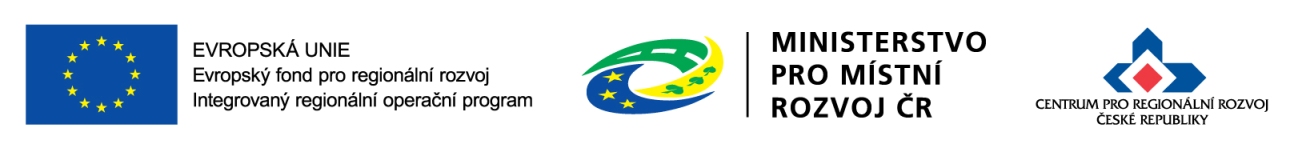 22
Změny v projektech
může iniciovat žadatel, příjemce, CRR, ŘO IROP
podávání přes MS2014+
druhy změn
změny před schválením prvního Rozhodnutí – o změně rozhoduje CRR
změny po schválení prvního Rozhodnutí, které nemění údaje na Rozhodnutí –   o změně rozhoduje CRR
změny po schválení prvního Rozhodnutí, které mění údaje na Rozhodnutí –        o změně rozhoduje ŘO IROP
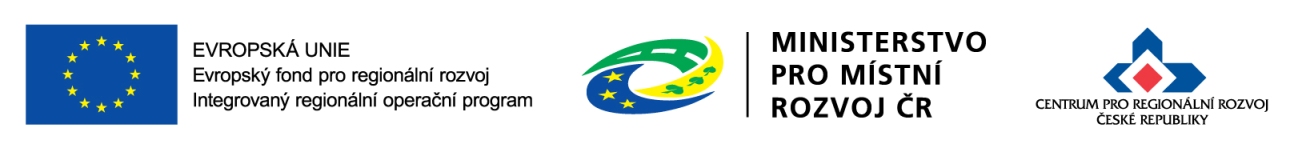 23
Děkuji Vám za pozornost.
Ing. Josef Šetek Šetek
setek@crr.cz
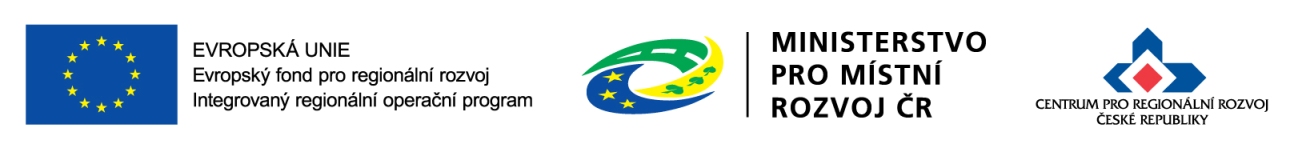 24